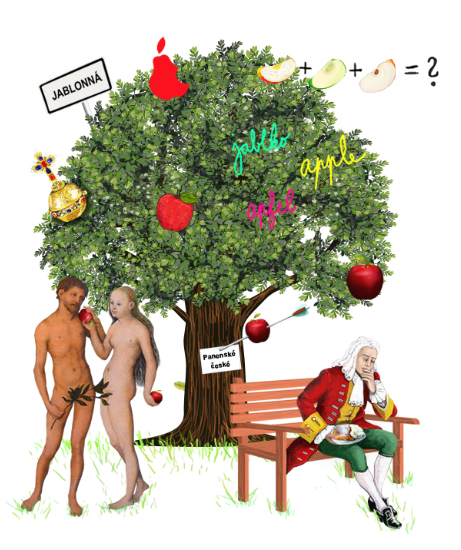 Podpora práce učitelů
Podpora budování kapacit pro rozvoj základních pre/gramotností v předškolním a základním vzdělávání
Žáci s OMJ a výuka cizího jazykaMgr. Markéta Čonková
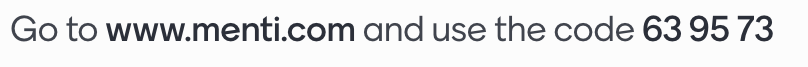 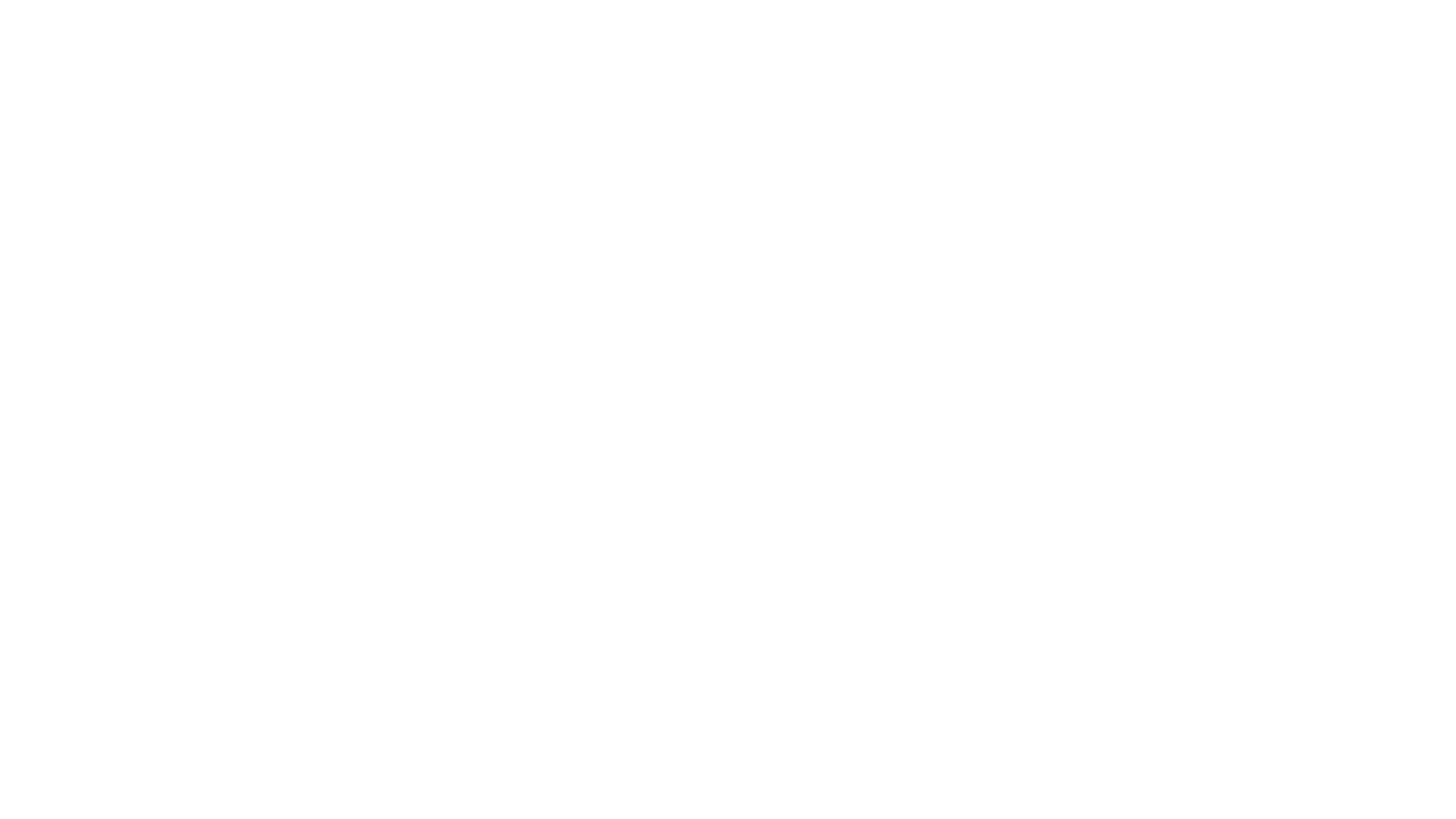 bit.ly/SPraxe1
[Speaker Notes: https://youtu.be/OkU9Zd0LQjg?t=78

https://youtu.be/0IrysaYtp-U?t=168]
Jak na výuku
Rovina sociální  a psychická
Seznámení se školou, s okolím - výlety, návštěvy v rodinách, podpora multikulturního prostředí ve škole a v obci

Seznámení s normami v ČR, respekt k původním normám, příručky a instrukce v cizím jazyce

Časté skupinové práce, systém buddy, teambuildingové aktivity, tlumočníci, podpora setkávání se rodičů (škola jako komunita)

Plán pedagogické podpory, slovní hodnocení, v prvopočátku se soustředit na výuku ČJ

Informovanost rodičů, spolupráce se zaměstnavatelem, respekt
Nové prostředí


Nové sociální normy

Ztráta jistot, ztráta kamarádů, rodiny

Ohroženost dlouhodobým školním neúspěchem

Mnohdy neexistující adekvátní podpora ze strany rodičů
[Speaker Notes: při jídle se nemlaská a nesrká, což je v Mongolsku naopak žádoucí
Třeba nás finančně nějak podpořili. Nebo zajistily nákup speciálních pomůcek, třeba tabletů s česko–mongolským slovníkem]
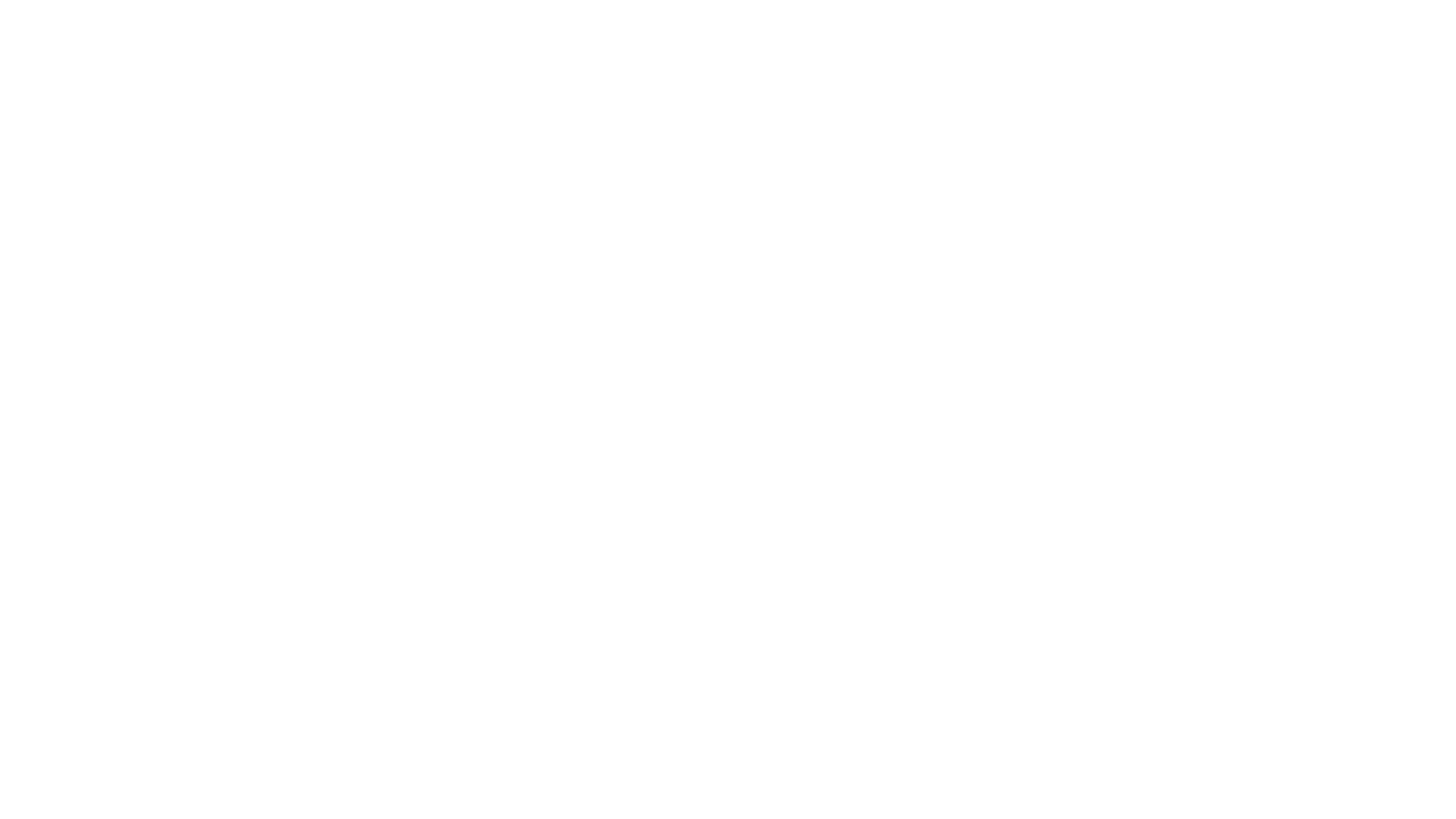 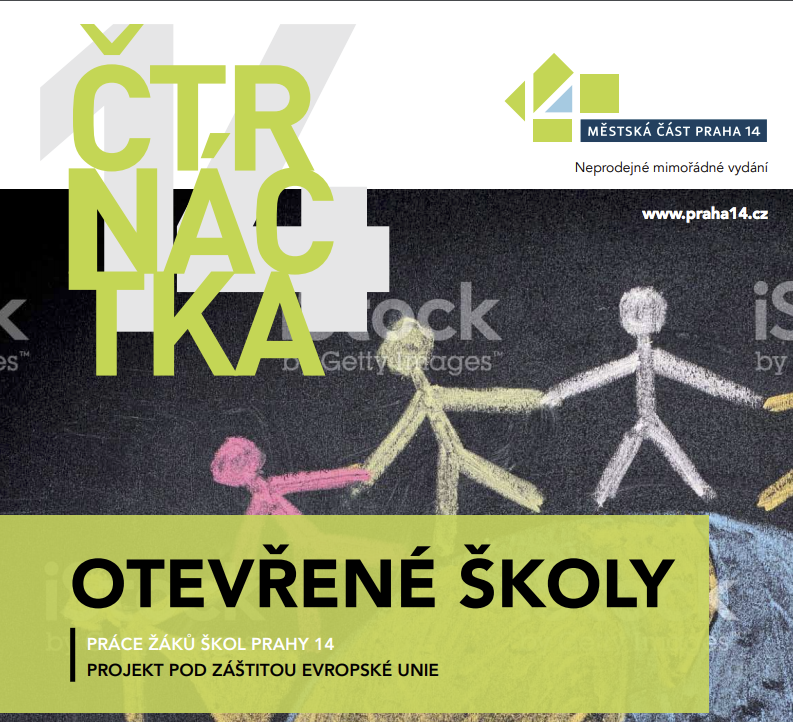 Otevřené školy
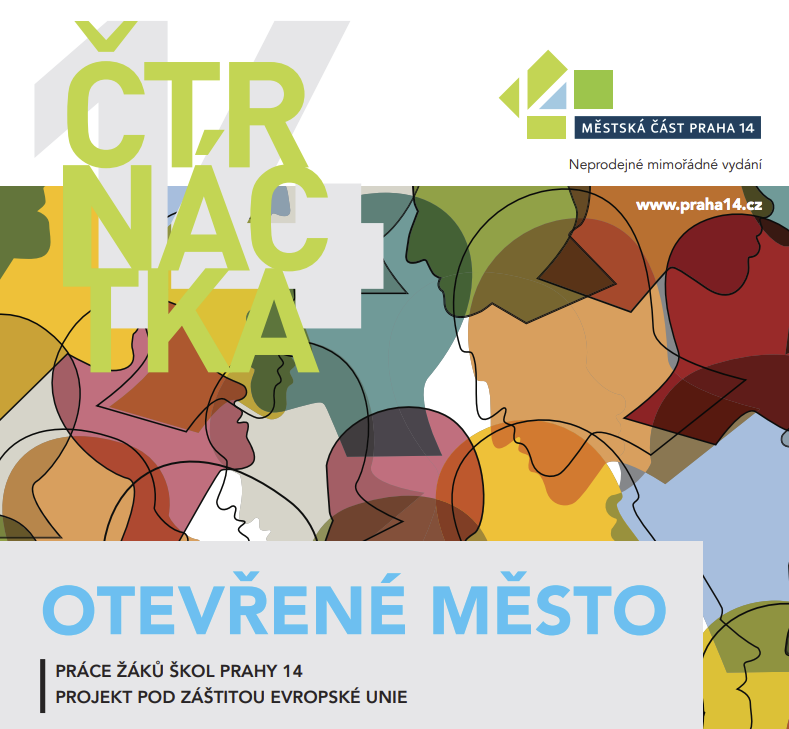 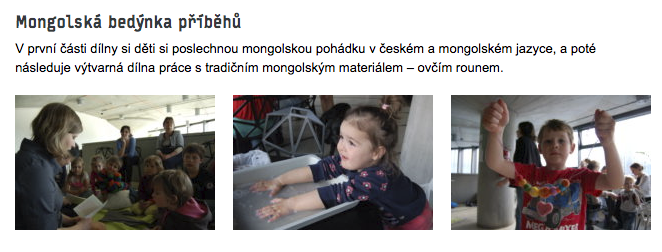 Otevřené město
InBáze: Bedýnky příběhů
Jazyk měsíce je projekt základní školy v Newbury Park v Essexu v Anglii. Do této školy chodí děti mluvící mnoha různými jazyky, a proto se rozhodli toto jazykové bohatství využít. Každé dítě v rámci projektu Jazyk měsíce funguje jako zdroj pro ostatní žáky a učitele při výuce základům svého jazyka. Každý měsíc se vybere jeden jazyk, který je ve škole přítomen, a všechny děti ze školy se učí základům tohoto jazyka. Učí se od dětí, které tímto jazykem plynule hovoří (je to jejich mateřský jazyk, druhý jazyk apod.).
Navíc jsou do školy přizváni i rodiče, kteří tímto jazykem mluví, a mají za úkol poskytnout informace o své zemi a kultuře, vyprávět příběhy nebo sdílet jiné zajímavé informace, které se nějakým způsobem vážou k jazyku měsíce. Škola touto aktivitou sleduje následující cíle:
dát dvojjazyčným dětem příležitost ukázat jazykové dovednosti, které si do školy přináší
zlepšit postavení dvojjazyčných dětí
rozšířit obzory dětem mluvícím pouze jedním jazykem
ukázat respekt k ostatním jazykům a kulturám
dát rodičům příležitost aktivně se zapojit do výuky svých dětí
ZŠ Meterologická
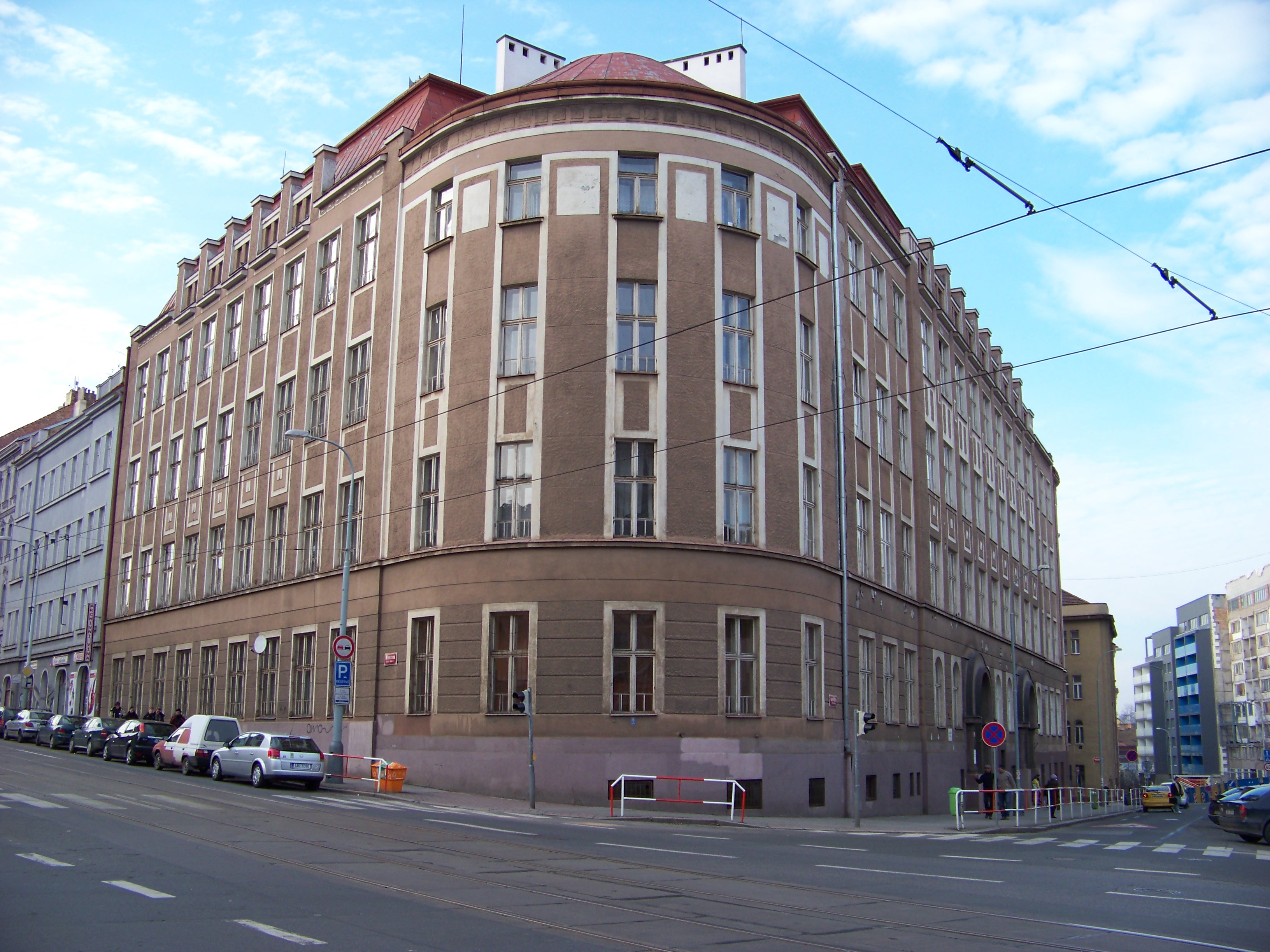 ZŠ LupáčovaSo far so near
Tato fotka od autora Neznámý autor s licencí CC BY-SA
PRIMAS
Tato fotka od autora Neznámý autor s licencí CC BY-SA
Rovina jazyková
Přistupovat jako k výuce cizího jazyka.
Využívat různé formy práce (např. Dramatizace).
Respektovat pomalejší pracovní tempo, které může vycházet i z povahy žáka.
Domácí úkoly zadávat tak, aby pro žáka byly srozumitelné.
V zadání používat stejné formulace a jednoduché větné struktury.
Pokud se nedaří žáka zpočátku učit český jazyk, můžeme využít možnosti znakování, obrazových příloh nebo jiného mezinárodního jazyka (ruština, angličtina).
[Speaker Notes: Mario - Číňan]
Hledání analogií mezi češtinou a mongolštinou. bit.ly/SPraxe2
Důsledně trénovat výslovnost.
Věnovat pozornost učení podstatných jmen s ukazovacími zájmeny.
Posilovat silné stránky, motivovat.
Vytvořit se žákem slovníček, který může mít u sebe při každodenních situacích.
Zajistit moderní pomůcky.
Při hovoru stát tak, aby žák viděl na mluvidla.
[Speaker Notes: Mario - Číňan]
Maximálně využívat pomůcek, obrázků, různých zobrazení, myšlenkových map, PC nástrojů (např. Nyní online setkání s učitelem a se spolužáky).
Cvičit sluchovou analýzu a syntézu, sluchovou paměť.
Procvičovat matematické, přírodovědné pojmy.
Využívat starší učebnice a do nich psát, vystřihovat, kreslit, lepit.
Žáci by měli pochopit, proč mají daná zadání plnit.
[Speaker Notes: Mario - Číňan]
ŽÁCI S ODLIŠNÝM MATEŘSKÝM JAZYKEM V DOBĚ UZAVŘENÍ ŠKOL. PRAKTICKÉ UKÁZKY MOŽNOSTÍ VÝUKY.
Online nástroje pomáhají
https://quizlet.com/quizlette496395/folders/cestina-pro-cizince?x=1xqt

https://digifolio.rvp.cz/artefact/file/download.php?file=82137&view=13123&view=13123
Podpora budování kapacit pro rozvoj základních pre/gramotností v předškolním a základním vzdělávání - Podpora práce učitelů (PPUČ) je financován Evropskou unií.